Timothy
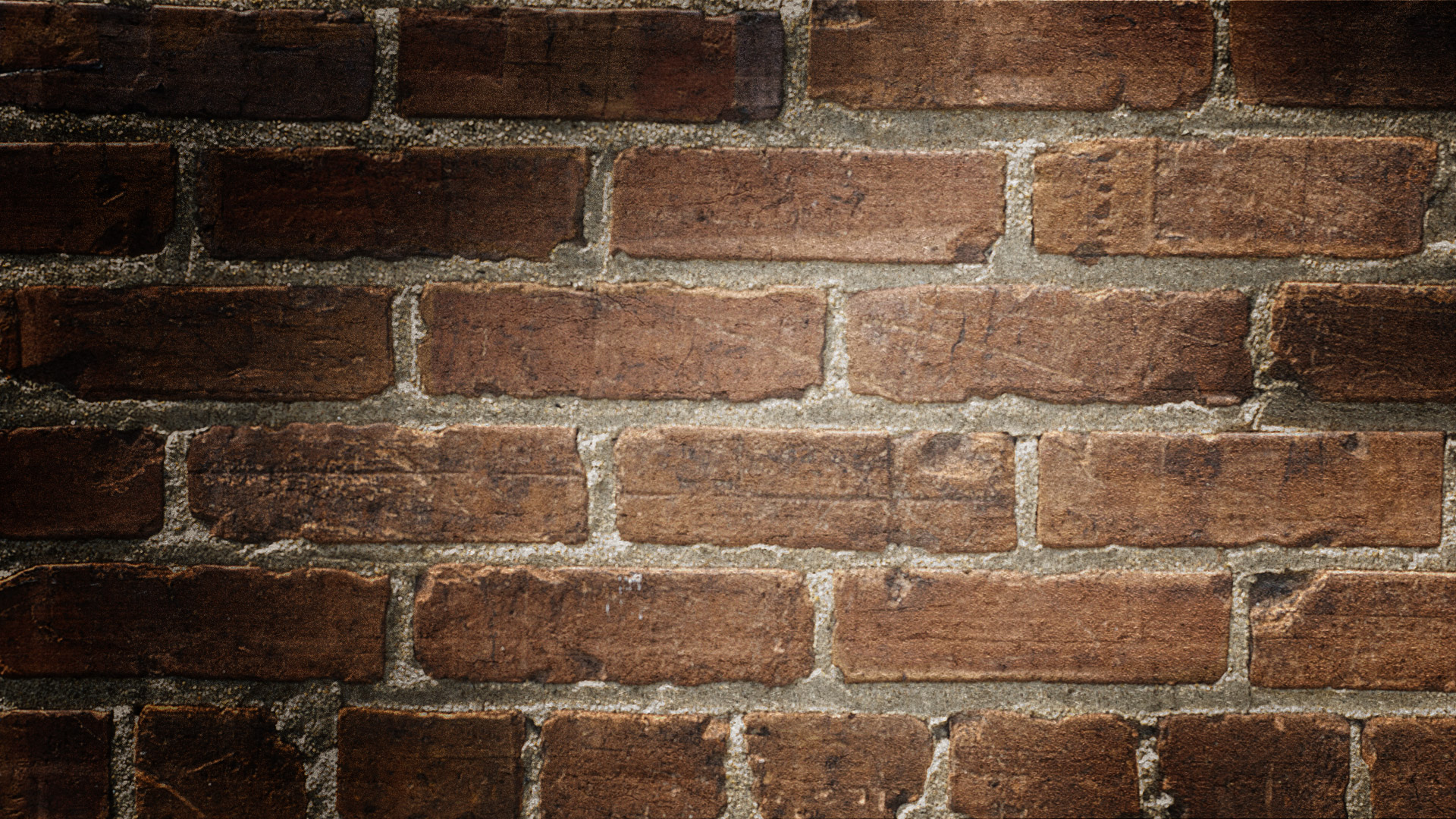 A Bit about Timothy
Who is Timothy, His background, citizenship and upbringing?
How are Timothy and Paul Introduced, and what is their relationship?
What do we know about Timothy’s faith and his relationship with Christ?
Where is Timothy? How much time had he & Paul  spent there?
What unique position did timothy have in the church and why would Paul write to him?
Timothy’s BackGround and Upbringing
1 Corinthians 9:20 20To the Jews I became like a Jew, to win the Jews. To those under the law I became like one under the law (though I myself am not under the law), so as to win those under the law.
Timothy And Paul
Timothy a Servant
58,477
Who is Timothy, His background, citizenship and upbringing?
How are Timothy and Paul Introduced, and what is their relationship?
What do we know about Timothy’s faith and his relationship with Christ?
Where is Timothy? How much time had he & Paul  spent there?
What unique position did Timothy have in the church and why would Paul write to him?
A Bit about Timothy…What is your overall Impression of the Man Timothy?